Мультимедийное дидактическое пособие для детей старшего дошкольного возраста
Трус не играет в хоккей!
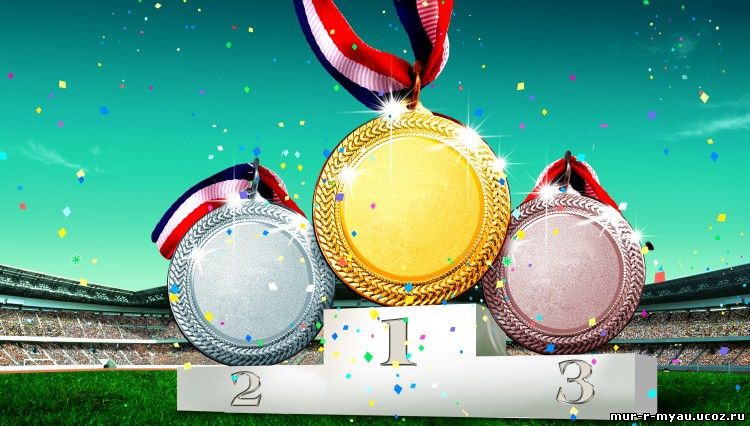 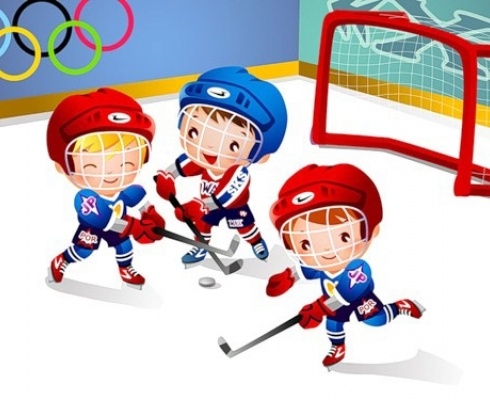 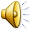 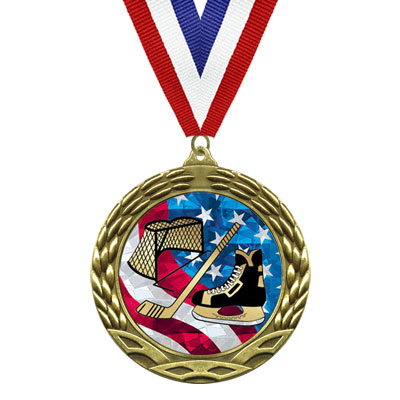 МОЛОДЕЦ!
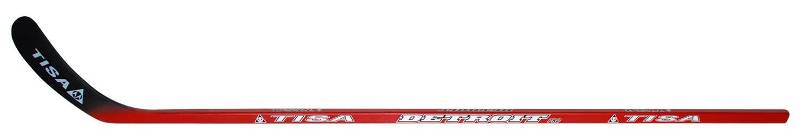 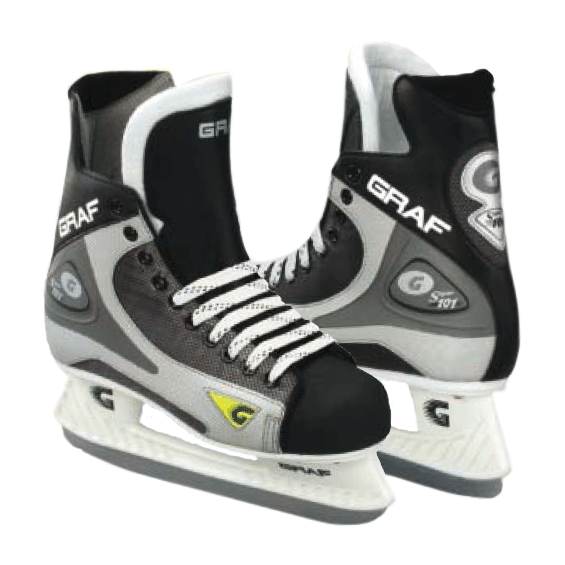 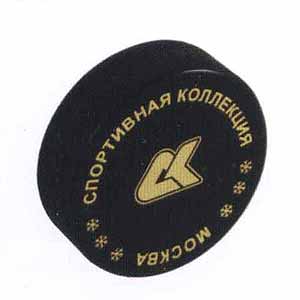 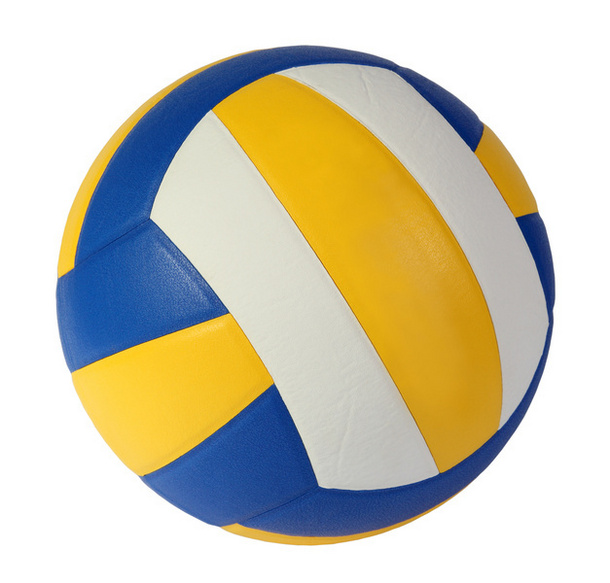 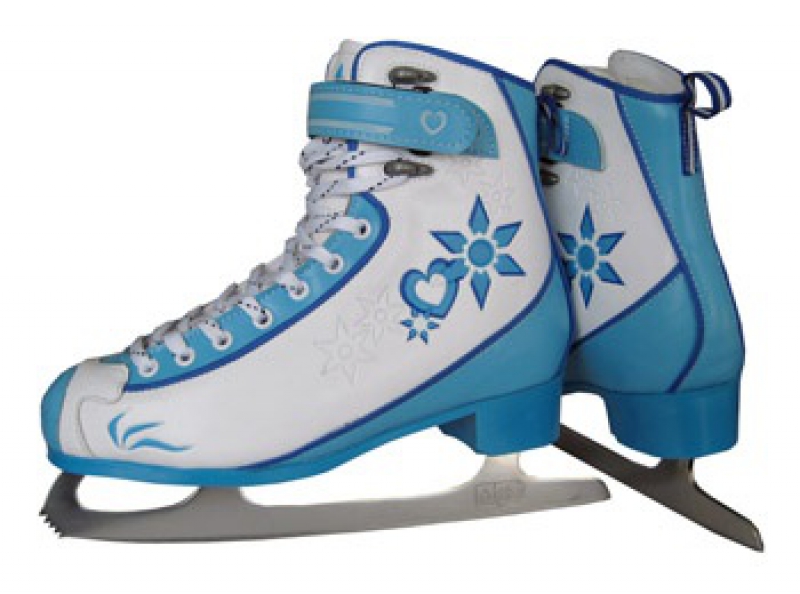 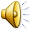 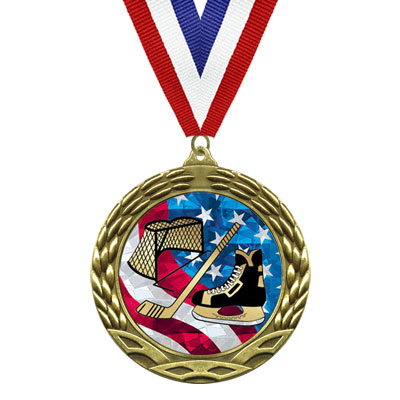 МОЛОДЕЦ!
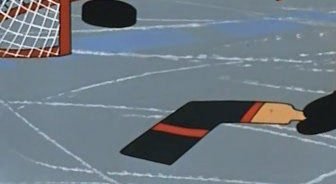 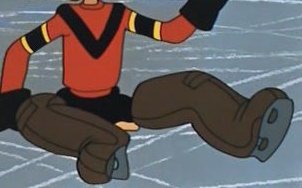 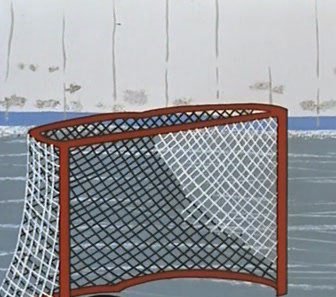 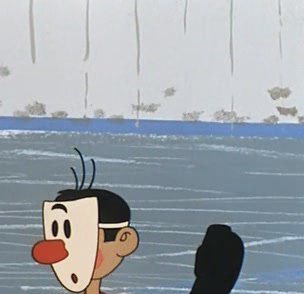 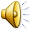 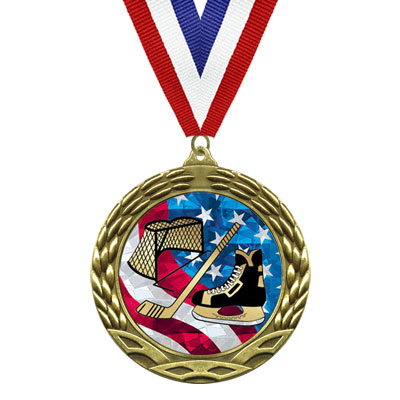 МОЛОДЕЦ!
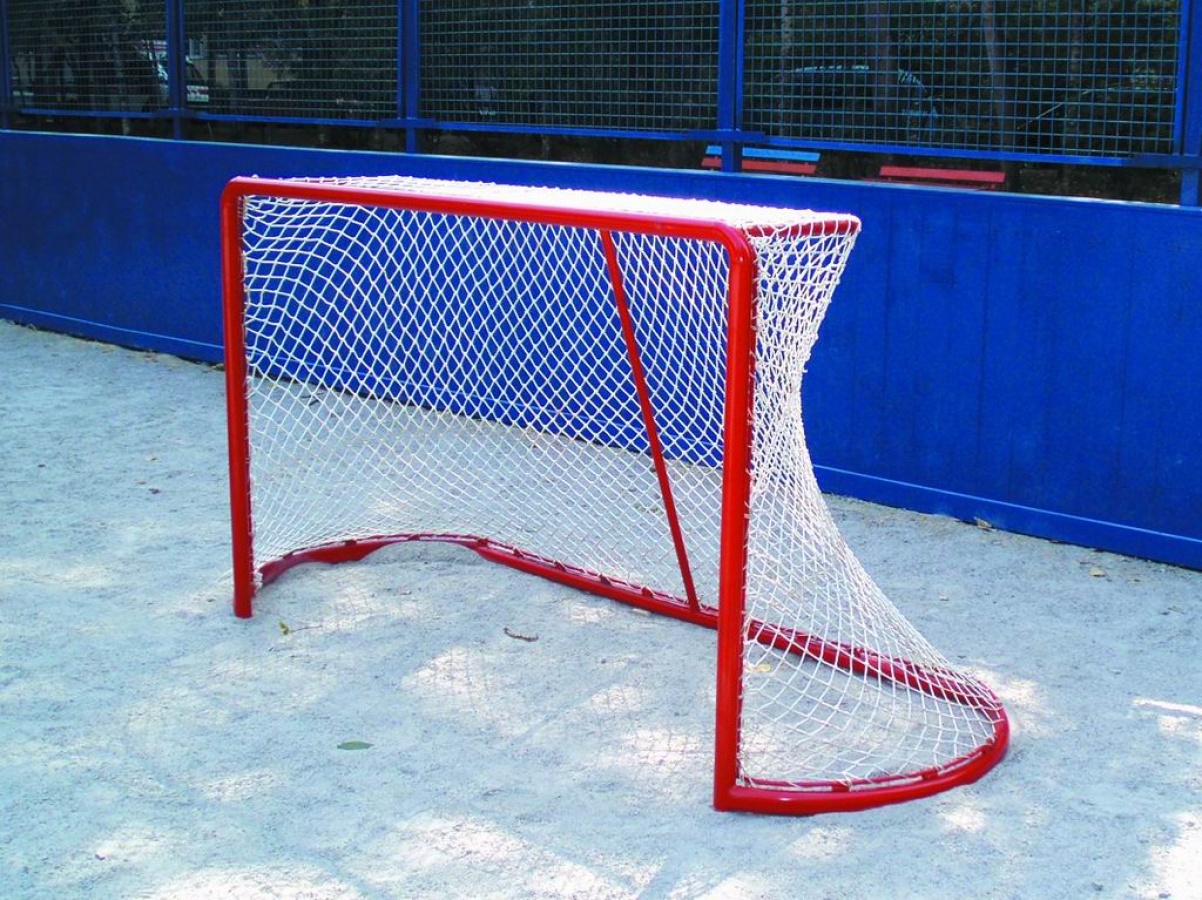 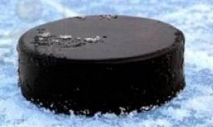 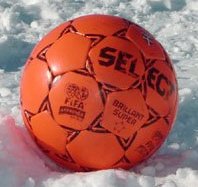 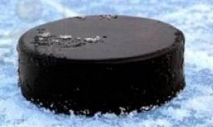 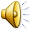 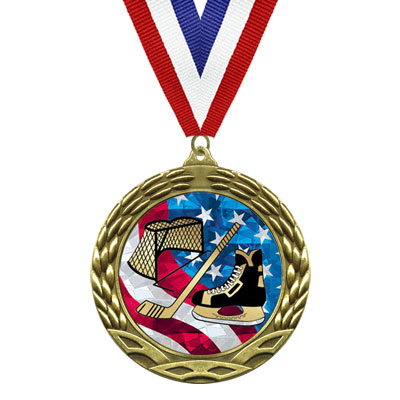 МОЛОДЕЦ!
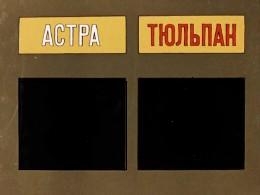 4
5
Молодец!
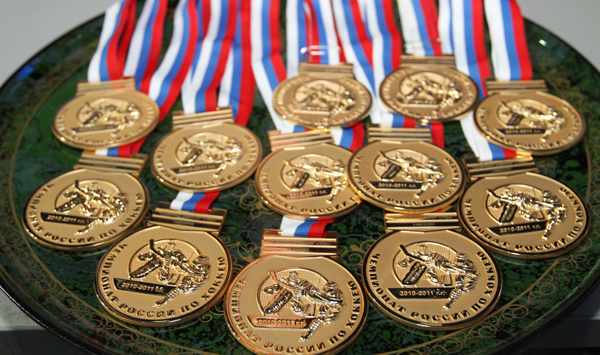 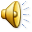